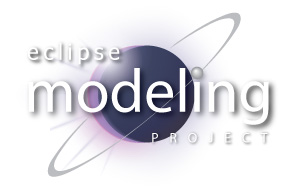 Eike Stepper

stepper@esc-net.de
http://www.esc-net.de
http://thegordian.blogspot.com

Berlin, Germany
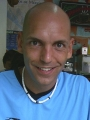 The Net4j Signalling PlatformDeveloping Pluggable Client/Server Applications
Agenda
Requirements
Architecture
Buffers
Channels
Connectors
Acceptors
Protocols
Signals
Examples
FileShare Demo
Requirements
High performance
java.nio.DirectByteBuffer, zero copying
Good scalability
java.nio.channels.Selector, single I/O thread possible
Multiple transports
Shipped with TCP, HTTP and JVM transports
Pluggable protocols
Independent of chosen transport
Server-initiated push services (agent paradigm)
Asynchronous and synchronous requests towards the client
OSGi™ and stand-alone modes
Architecture
TCP
JVM
App1
App2
Acceptors
Signals
Connectors
Protocols
Channels
Buffers
Utils
OSGi / Eclipse
Buffers
BufferState
handles
IBufferHandler
IBuffer
IBufferProvider
extends
reads
BufferInputStream
IBufferPool
writes
BufferOutputStream
Channels
IChannelMultiplexer
receiveHandler
IBufferHandler
IChannel
extends
reads
BufferInputStream
ChannelInputStream
extends
writes
BufferOutputStream
ChannelOutputStream
Connectors
ConnectorLocation
ConnectorState
extends
implements
IChannelMultiplexer
IConnector
TCPConnector
creates
JVMConnector
IBufferHandler
IChannel
Acceptors
implements
implements
JVMAcceptor
IAcceptor
TCPAcceptor
creates
accepts
creates
implements
implements
JVMConnector
IConnector
TCPConnector
Protocols
IBufferHandler
extends
IProtocol
uses
IChannel
IProtocolProvider
provides client protocol
provides server protocol
Signals
creates
implements
SignalProtocol
IProtocol
Signal
Thread
extends
extends
SignalActor
SignalReactor
runs in
extends
extends
extends
extends
Request
RequestWithConfirmation
Indication
IndicationWithResponse
Examples
public class JMSLogonRequest extends RequestWithConfirmation<Boolean> {
  private String userName;
  private String password;

  public JMSLogonRequest(IChannel channel, String userName, String password) {
    super(channel);
    this.userName = userName;
    this.password = password;
  }

  @Override
  protected short getSignalID() { return JMSProtocolConstants.SIGNAL_LOGON; }

  @Override
	protected void requesting(ExtendedDataOutputStream out) throws IOException {
    out.writeString(userName);
    out.writeString(password);
  }

  @Override
  protected Boolean confirming(ExtendedDataInputStream in) throws IOException {
    return in.readBoolean();
  }
}
Examples
public class JMSLogonIndication extends IndicationWithResponse
{
  private boolean ok;

  @Override
  protected short getSignalID()
  {
    return JMSProtocolConstants.SIGNAL_LOGON;
  }

  @Override
  protected void indicating(ExtendedDataInputStream in) throws IOException
  {
    String userName = in.readString();
    String password = in.readString();
    ok = JMSServer.INSTANCE.logon(userName, password);
  }

  @Override
  protected void responding(ExtendedDataOutputStream out) throws IOException
  {
    out.writeBoolean(ok);
  }
}
Examples
public class JMSServerProtocol extends SignalProtocol
{
  public String getType()
  {
    return JMSProtocolConstants.PROTOCOL_NAME;
  }

  @Override
  protected SignalReactor doCreateSignalReactor(short signalID)
  {
    switch (signalID)
    {
    case JMSProtocolConstants.SIGNAL_SYNC:
      return new JMSSyncIndication();

    case JMSProtocolConstants.SIGNAL_LOGON:
      return new JMSLogonIndication();
    }

    return null;
  }
}
Examples
// Start a TCP acceptor that is configured through extension points
IAcceptor acceptor = TCPUtil.getAcceptor(IPluginContainer.INSTANCE, "0.0.0.0:2036");

// Open a TCP connection that is configured through extension points
IConnector connector = TCPUtil.getConnector(IPluginContainer.INSTANCE, "localhost:2036");

// Open a channel with the JMS protocol
IChannel channel = connector.openChannel(JMSProtocolConstants.PROTOCOL_NAME);

try
{
  // Create a logon request and send it through the channel
  JMSLogonRequest request = new JMSLogonRequest(channel, "stepper", "secret");
  boolean ok = request.send();
}
catch (Exception ex)
{
  OM.LOG.error("Problem during logon", ex);
}
finally
{
  channel.close();
}
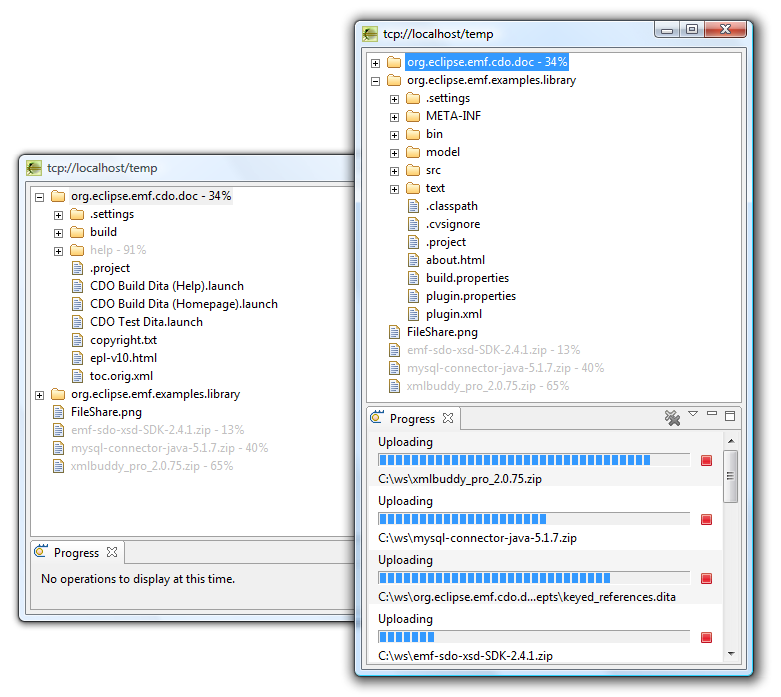 FileShare Demo
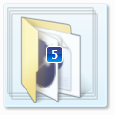